Знакомство  с    InduSoft Web Studio v7.1
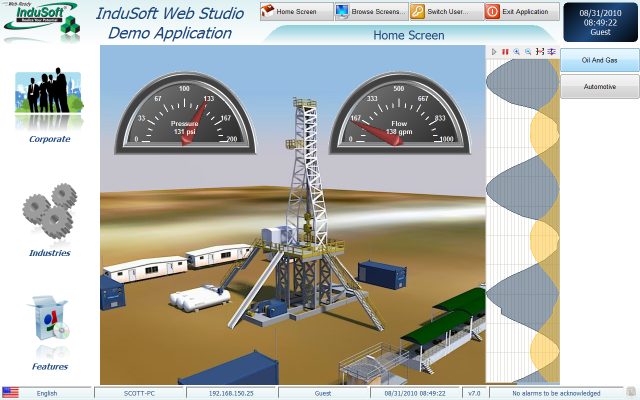 Содержание
Содержание
InduSoft Коротко о компании
Награды
Новые возможности V7.1 
Доступные ресурсы
Информационные листы, Брошюры, Примеры
Web-сайт
Новейшие драйверы
Содержимое DVD
Презентации 
Demo-проекты
Маркетинговые инициативы
Блог, Социальные медиа (twitter, facebook, youtube) 
Уровни лицензирования
Напутствие
Обратная связь
InduSoft
Коротко о компании
Корпоративный профиль
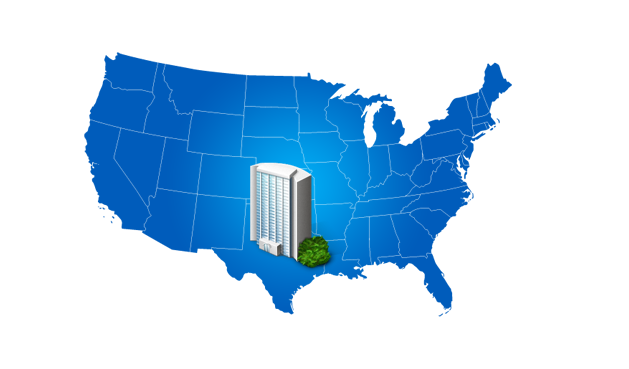 Основана в США в 1997

Пионер с индустрии: 
	Первый HMI/SCADA пакет для Microsoft Windows CE
	Web-интеграция и XML-решения в HMI/SCADA
	Патентованные способы соединения с базами данных

Сертификаты:




Награды:
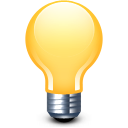 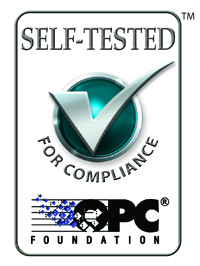 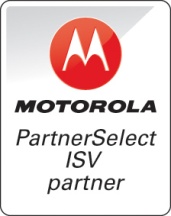 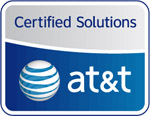 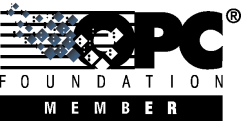 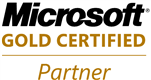 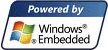 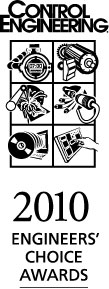 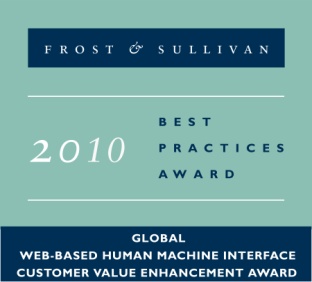 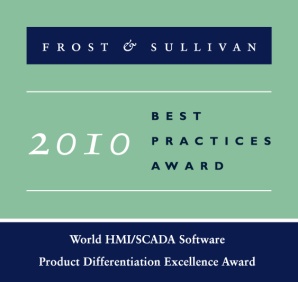 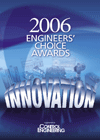 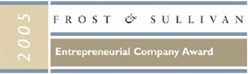 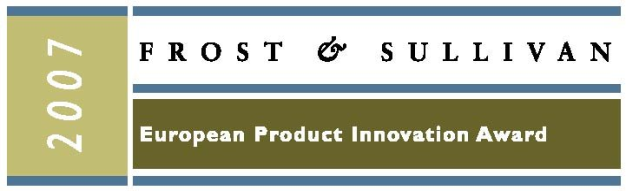 Офисы по всему миру
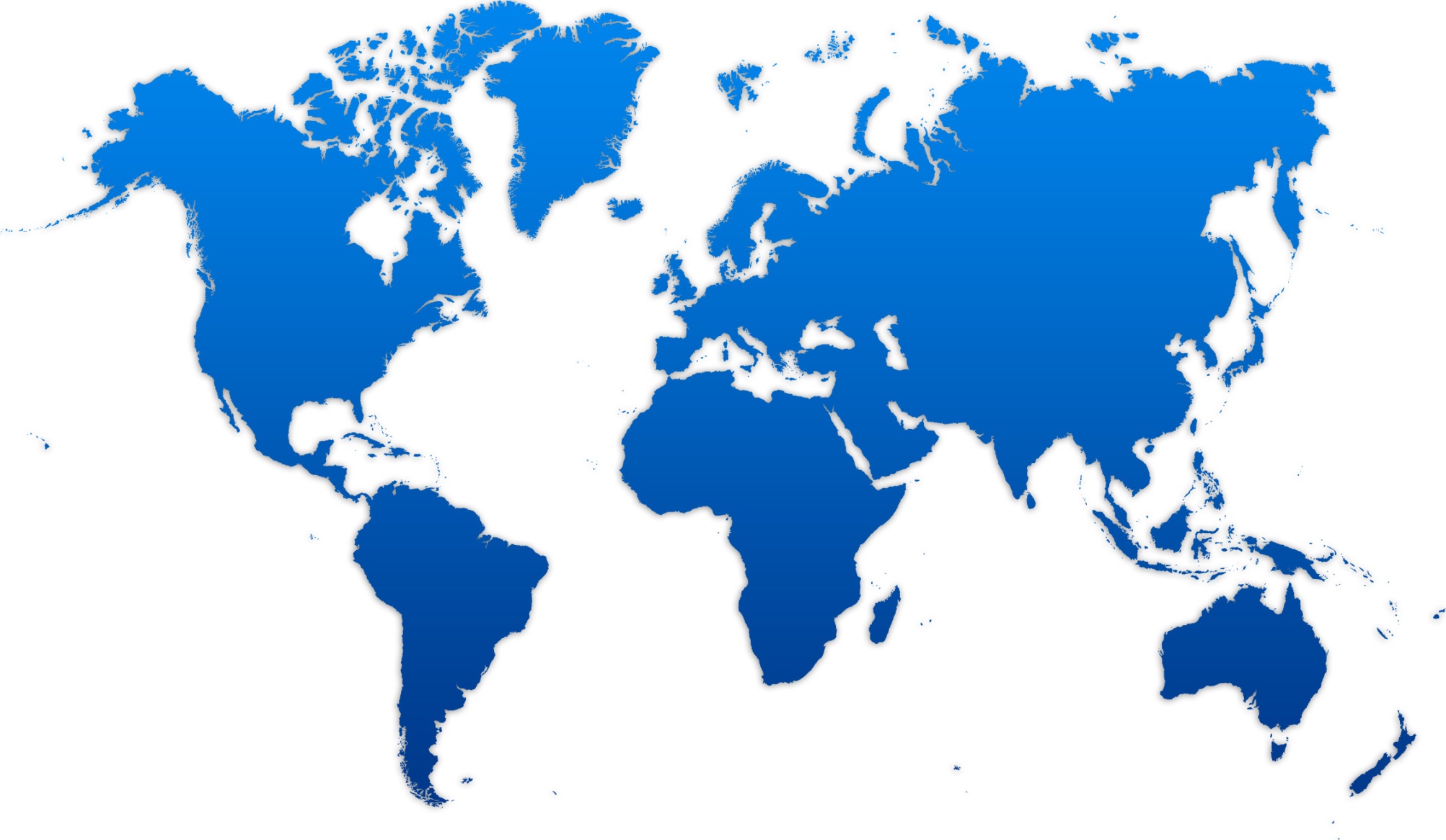 Швеция
Швейцария
Таиланд
Турция
Украина
Великобритания
Уругвай
Венесуэла
Вьетнам
…
Аргентина
Австралия
Австрия
Бахрейн
Бельгия
Белиз
Бразилия
Бруней
Болгария
Камбоджа
Канада
Карибские о-ва
Чили
Китай
Колумбия
Коста-Рика
Чешская Республ.
Дания
Эквадор
Египет
Сальвадор
Финляндия
Франция
Германия
Греция
Гватемала
Гондурас
Венгрия
Исландия
Индия
Индонезия
Ирландия
Израиль
Италия
Япония
Лаос
Македония
Малайзия
Мексика
Молдавия
Черногория
Новая Зеландия
Нидерланды
Никарагуа
Норвегия
Пакистан
Панама
Перу
Филиппины
Польша
Португалия
Пуэрто-Рико
Румыния
Россия
Сербия
Сингапур
Словакия
Южная Африка
Южная Корея
Испания
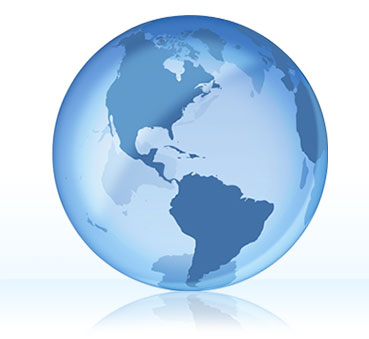 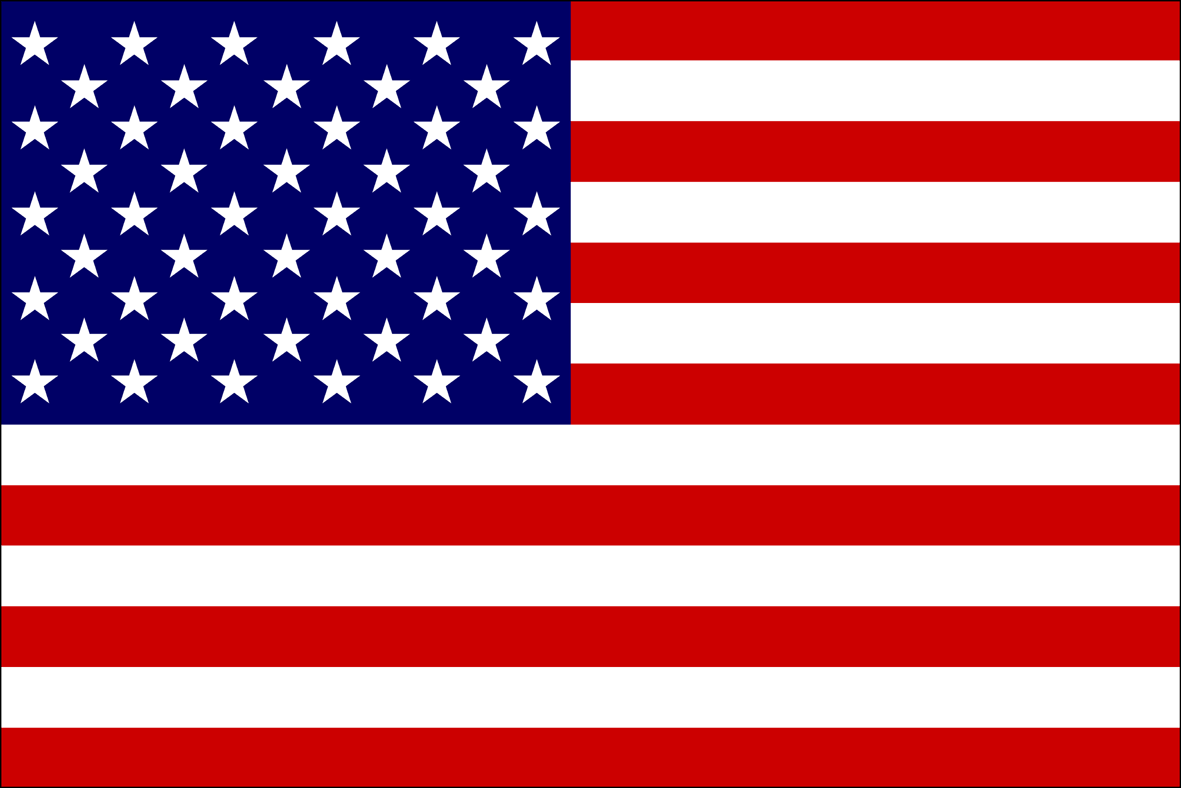 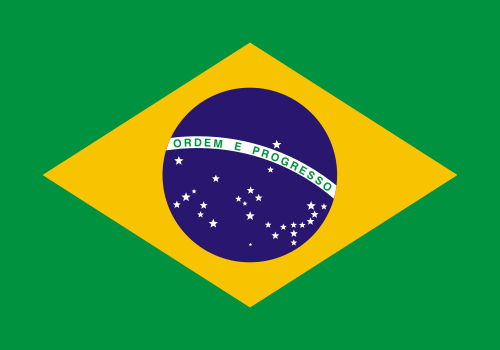 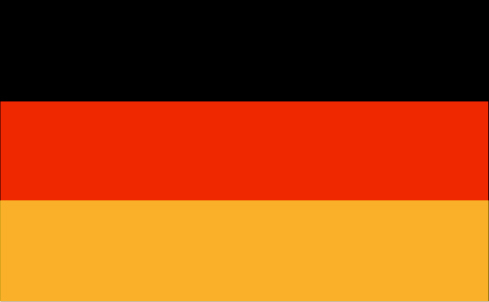 Остин, Техас, США
Штаб-Квартира
Cан-Паулу/Кампинас, Бразилия
Вальдорф, Германия
OEMs
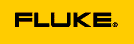 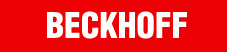 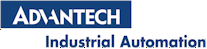 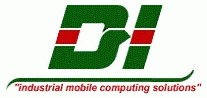 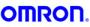 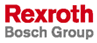 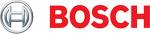 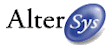 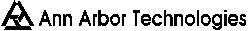 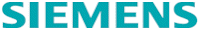 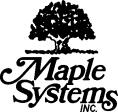 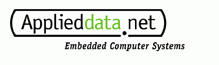 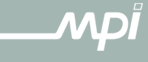 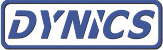 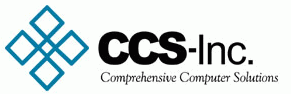 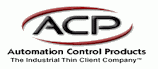 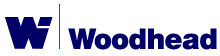 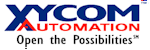 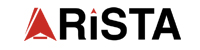 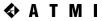 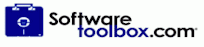 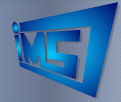 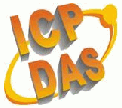 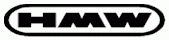 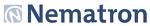 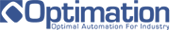 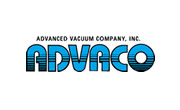 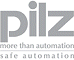 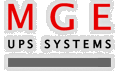 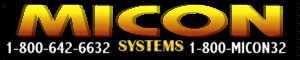 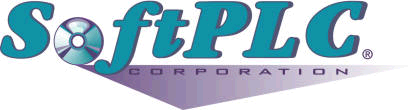 Глобальная стратегия развития
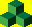 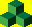 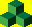 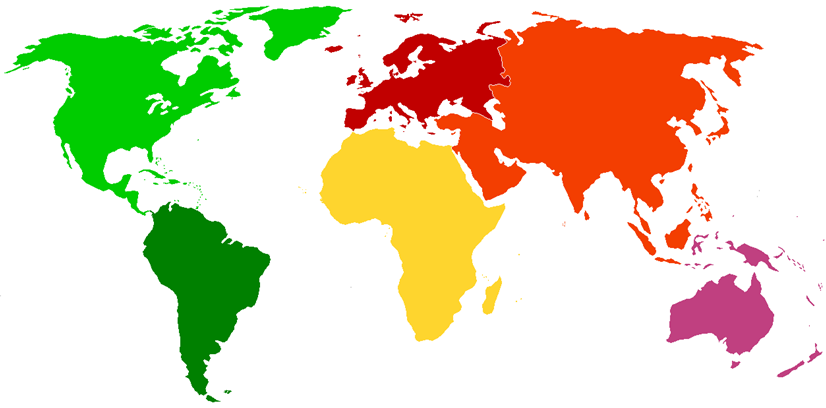 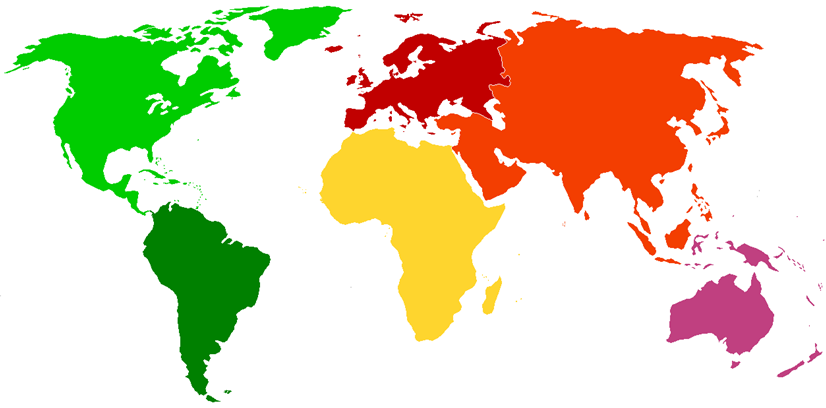 Вальдорф, Германия
Остин, Техас
Штаб-Квартира
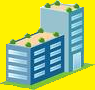 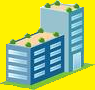 Европа
(зрелый рынок)
«Восходящая Звезда» 2008г. - $430,5 Млн.
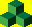 Северная Америка (зрелый рынок)
доля рынка 4.0%
2008г. - $387,4 Млн.
Сан-Паулу -  Бразилия
Азия/Тихоокеанский
Регион
(развивающийся рынок)
доля рынка  6%
2008г. - $181.7 Млн.
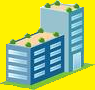 Южная Америка
(развивающийся рынок)
доля рынка  6,9%
2008г. - $37,2 Млн.
По результатам ARC Report “Human Machine Interface Software Worldwide Outlook” апреля 2010г.
The Vision
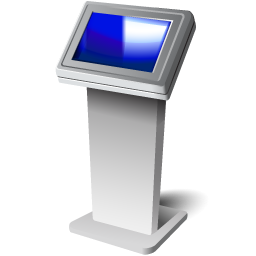 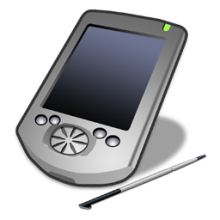 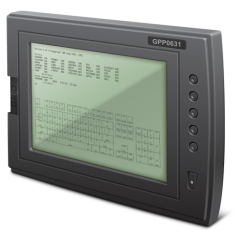 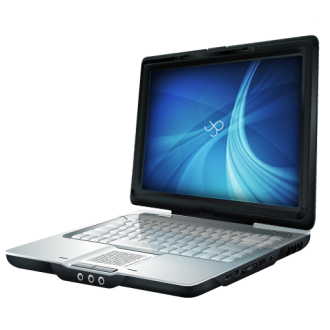 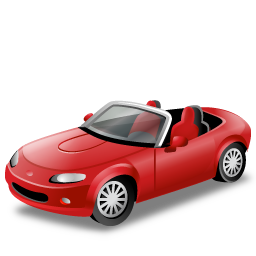 z
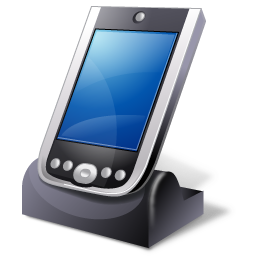 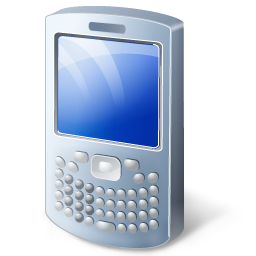 Любое устройство
Любая сеть
Любые данные
Архитектура на базе открытых стандартов, разработанная в соответствии со всеми требованиями безопасности
InduSoft Web Studio
InduSoft Web Studio легкое в использовании HMI и SCADA программное обеспечение




Работает на всех текущих операционных системах Microsoft (32 и 64-бит), включая Windows CE/Mobile, Embedded XP, Vista, Windows 7 and Server Editions
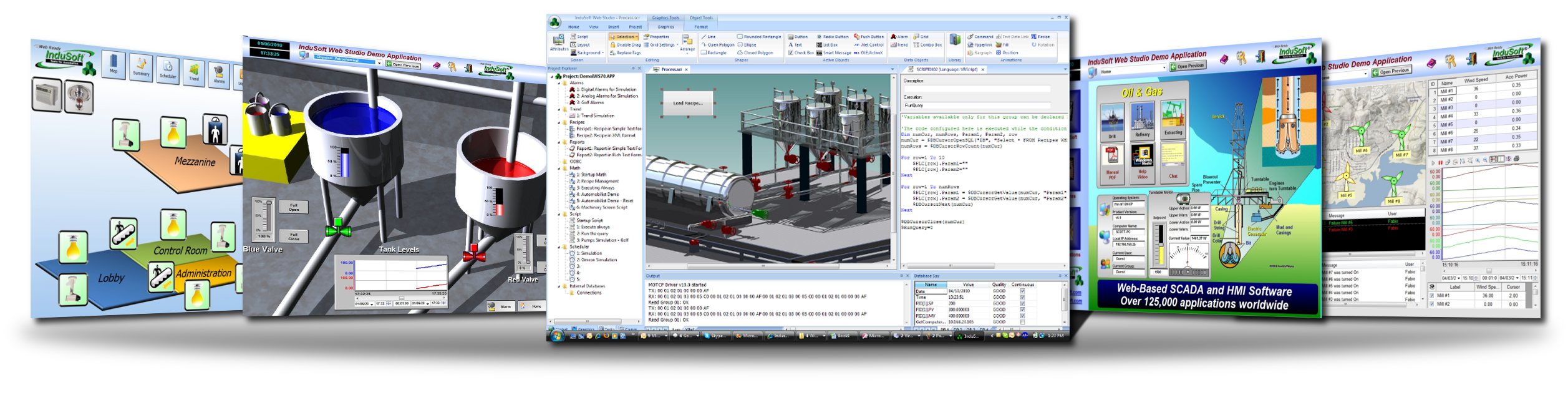 SCADA/HMI  с неограниченными возможностями
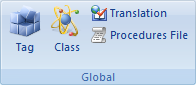 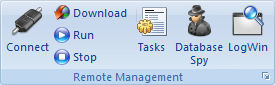 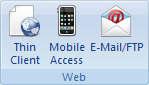 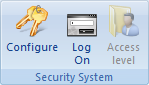 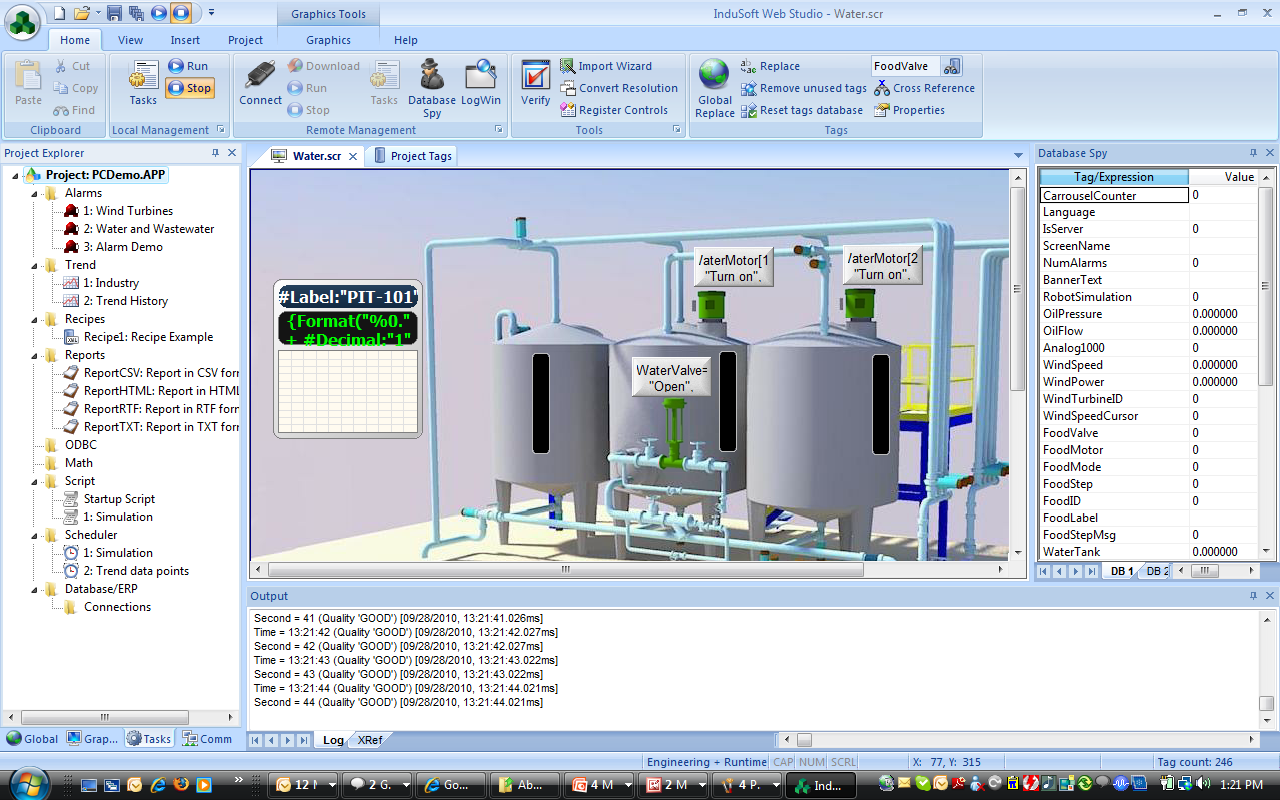 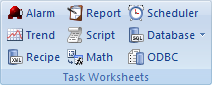 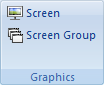 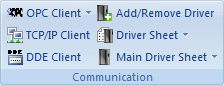 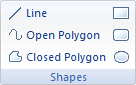 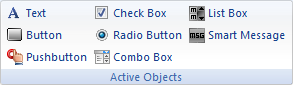 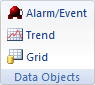 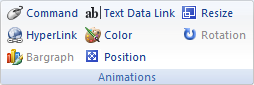 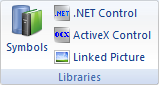 Открытая архитектура и открытые API
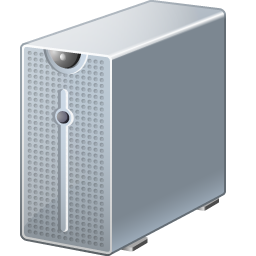 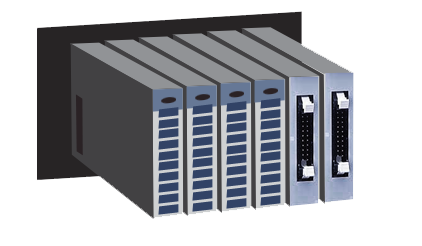 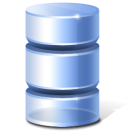 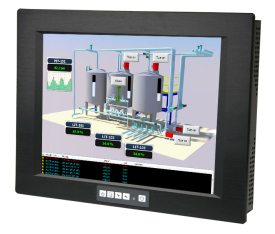 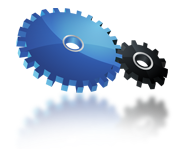 Инфраструктура
Мобильный доступ (SMA)
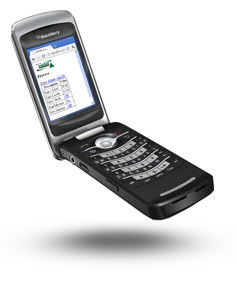 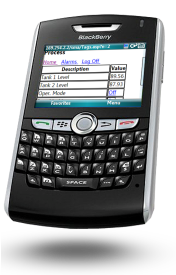 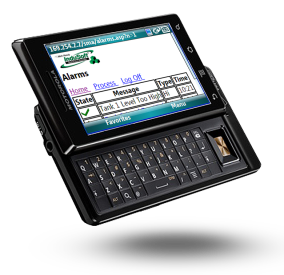 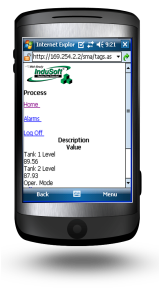 Удаленный доступ
(Secure Viewers)
Тонкие клиенты Web
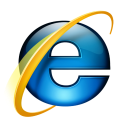 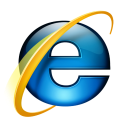 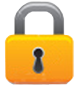 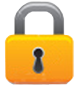 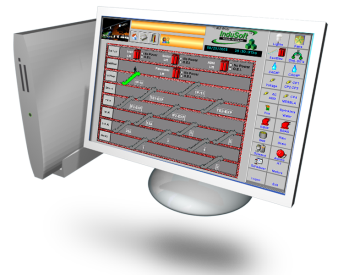 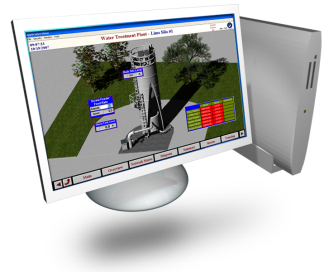 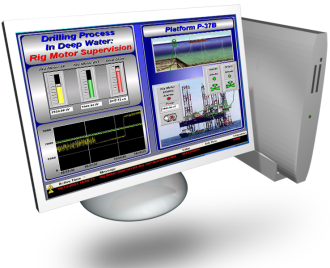 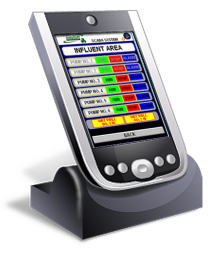 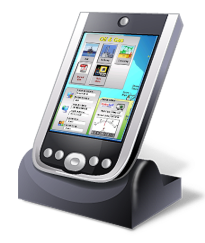 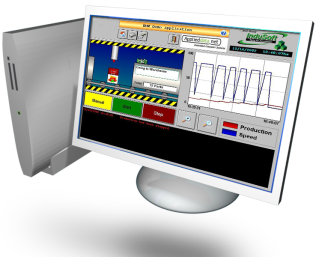 Многоцелевые станции
Выделенные станции
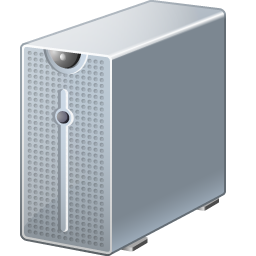 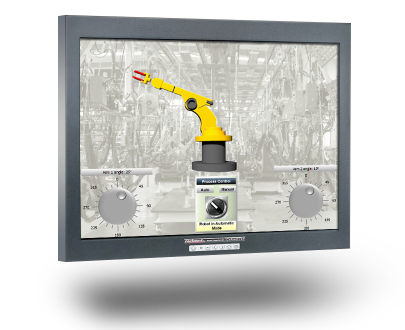 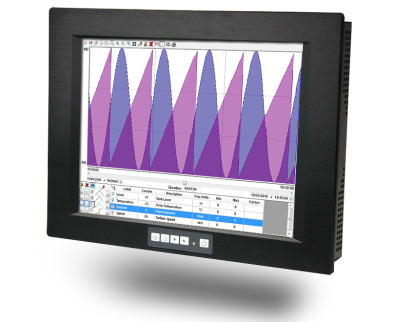 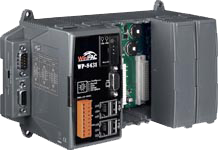 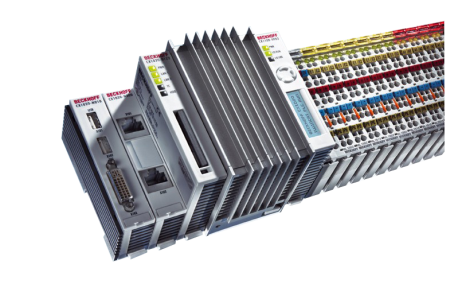 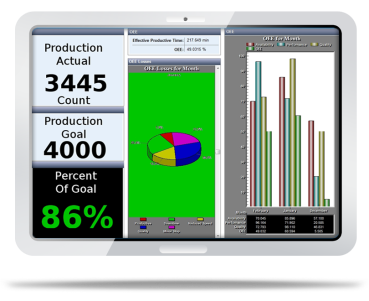 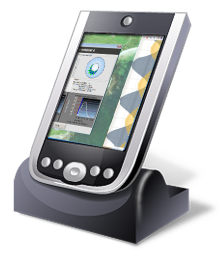 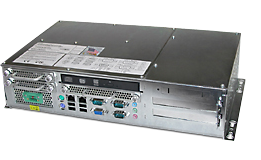 InduSoft Web Studio
(Сервер)
Безвентиляторные/
Мобильные устройства
Локальные HMI
Вертикальные рынки
InduSoft Web Studio и InduSoft CEView
Широкий выбор платформ
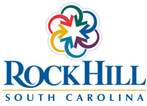 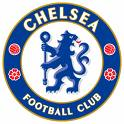 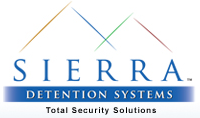 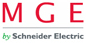 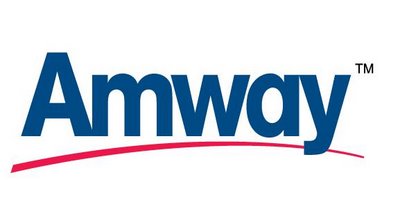 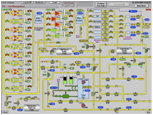 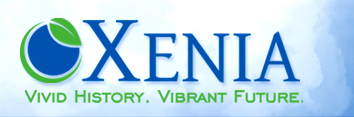 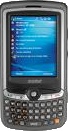 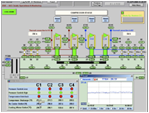 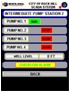 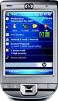 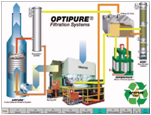 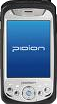 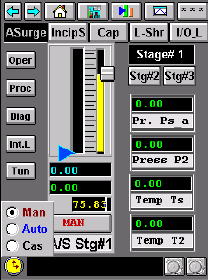 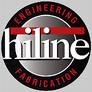 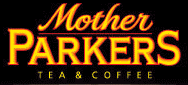 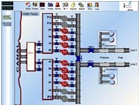 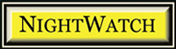 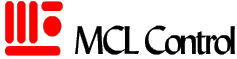 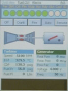 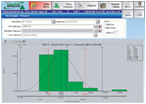 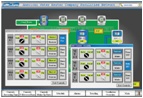 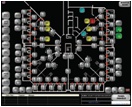 SCADA
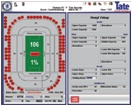 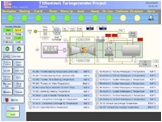 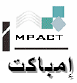 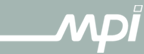 OEE / MES
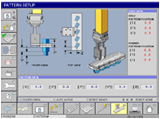 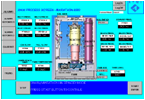 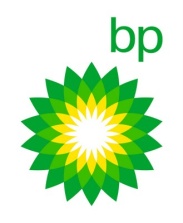 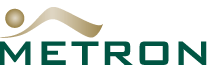 HMI
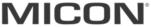 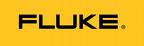 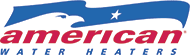 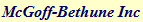 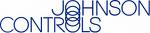 Mobile
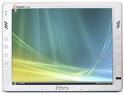 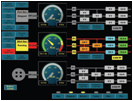 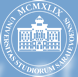 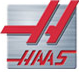 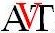 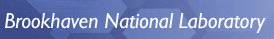 Работа с Базами Данных (patented)
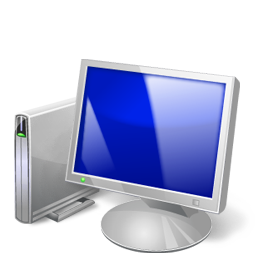 Простой интерфейс к любой SQL базе данных: SQL Server, Oracle, MySQL, Sybase, OSI PI, MS Access, Excel, и др…
Работа через стандартные интерфейсы: ADO.NET, ADO, OLE-DB, and ODBC
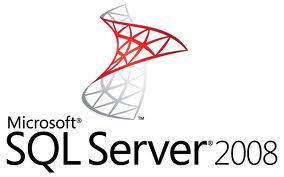 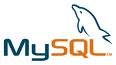 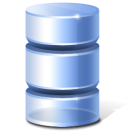 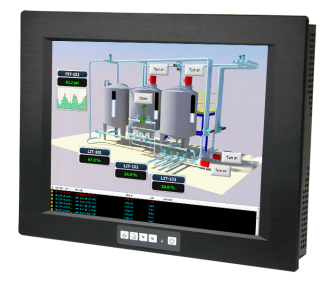 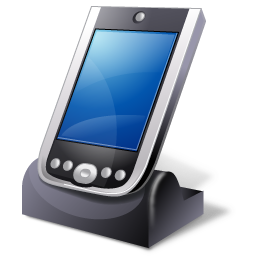 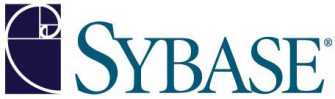 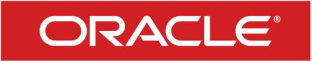 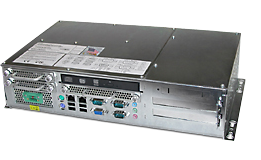 Alarm history, Event history, Trend history, Process data,
OEE dashboards, …
Резервирование и 
Store-and-forward -«фирменные» врзможности
Интеграция в ERP
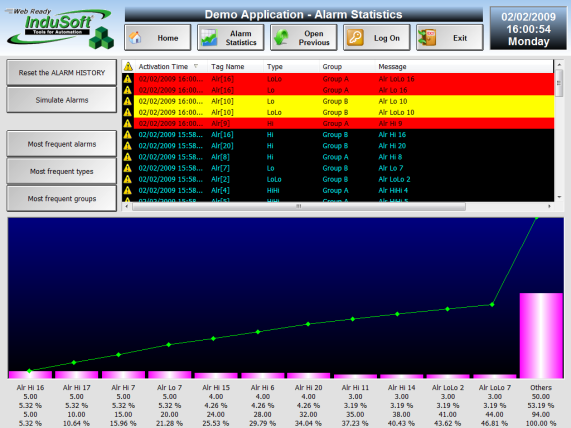 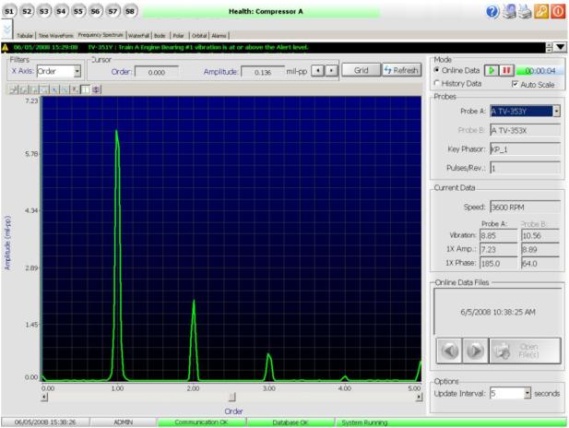 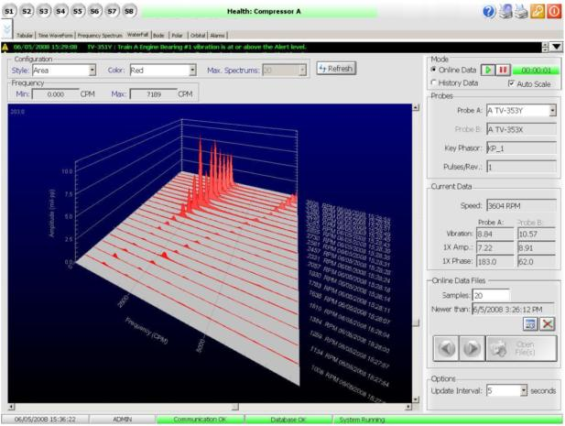 “HMI программы все чаще используются в качестве цифровых информационных панелей для отображения ключевых показателей эффективности (KPI) таких, как   общая эффективность оборудования (OEE) для всего предприятия и для генерации отчетов по фактическим показателям в сравнении с плановыми.”
							ARC Advisory Group
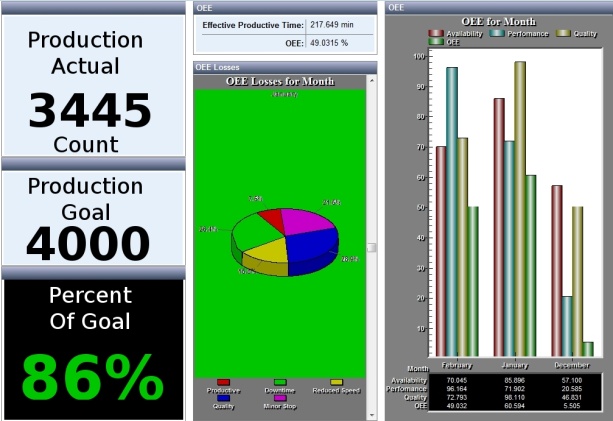 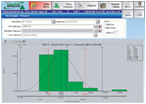 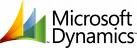 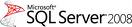 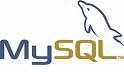 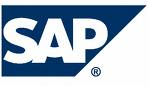 Защита инвестиций – 100% Совместимость
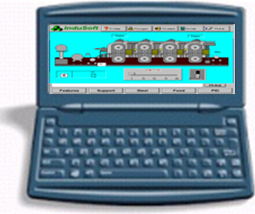 2012
Windows Compact 7
Windows 7
CEView v7.1
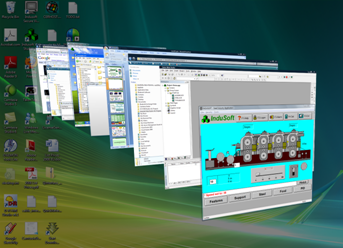 1997
Windows CE v1.0
Windows 95
CEView v1.0
Основные преимущества
Новые возможности v7.1
IWS v7.0 Новые возможности
Обновленный пользовательский интерфейс
 Улучшенная графика
(Buttons, Icons, color pallet)
 Защита интеллектуально собственности
 Улучшенная безопасность
 Драйверы оборудования
OPC
 Улучшенный Trend
 Мультиязыковая поддержка
 Инструменты конфигурирования
 Новые функции
Совместная разработка и ALM
Возможность сравнения любых конфигурационных файлов, слияния изменений от множества разработчиков и поддержка контроля версий. Также – взаимодействие через Team Foundation Server, контроль совместной разработки проекта (Application Lifecycle Management (ALM).
Интеграция с Microsoft Visual Studio Team Foundation Server
Встроенный контроль версий
Мульти-пользовательская разработка
Трэйсер истории изменений
Подсистема безопасности
Встроенный средства Backup/restore
Сравнение версий и контроль слияний изменений
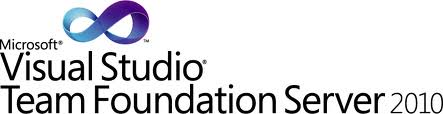 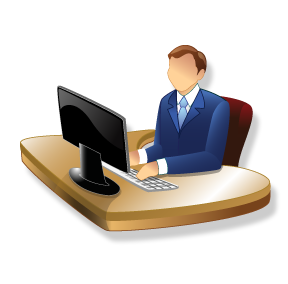 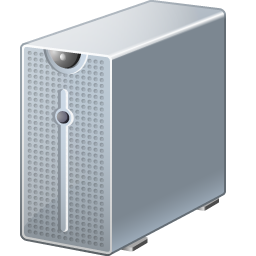 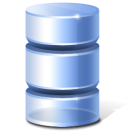 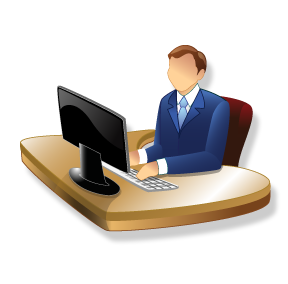 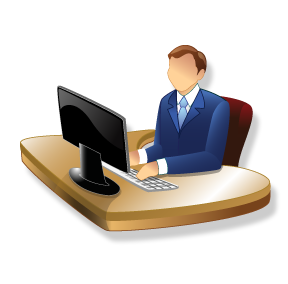 SMA Thin Client (HTML5)
New
SMA Thin Client (HTML5)
Tabular SMA Thin Client (HTML1)
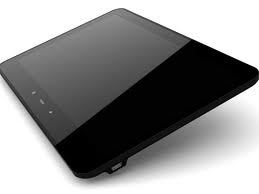 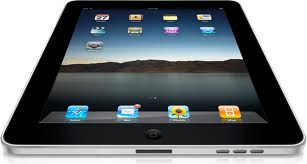 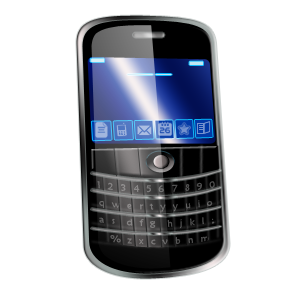 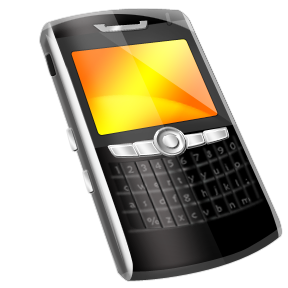 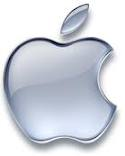 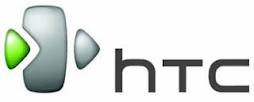 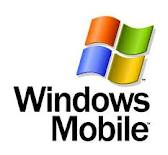 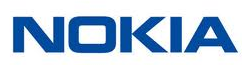 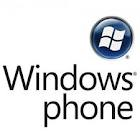 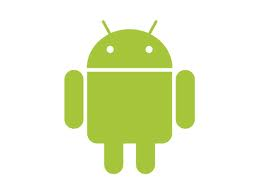 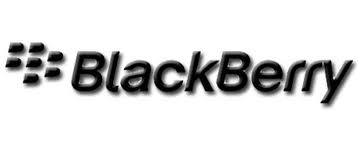 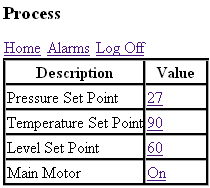 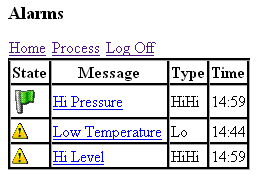 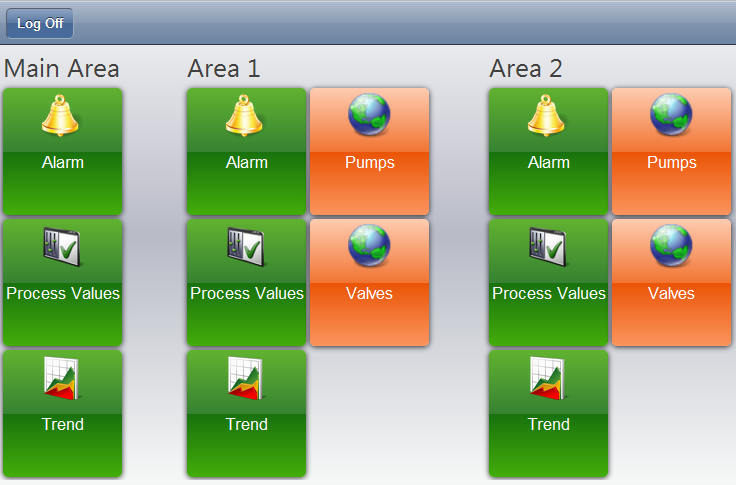 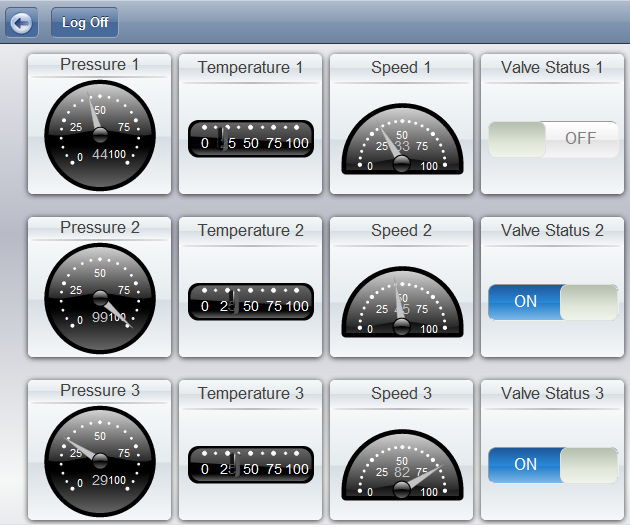 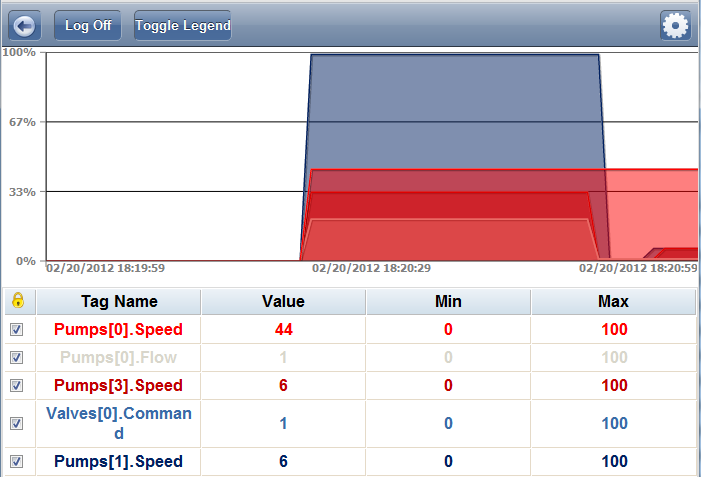 OPC UA Client для Windows CE
Первая HMI/SCADA на рынке, поддерживающая OPC UA на Microsoft Windows Embedded CE  (кроме остальных платформ Windows).
Улучшенная безопасность (встроенная аутентификация).
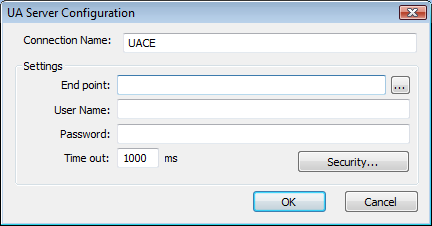 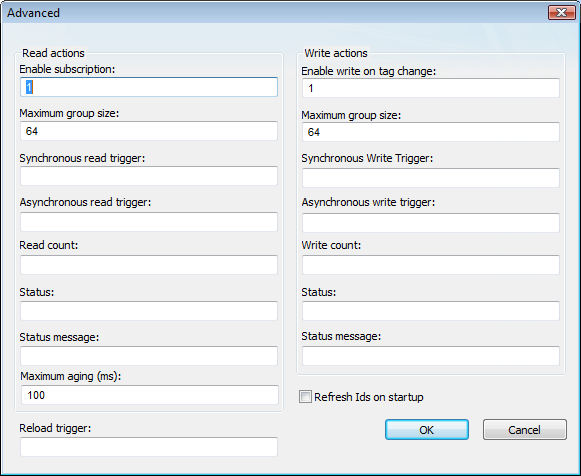 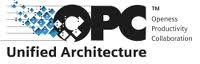 Графические улучшения
Ускорение графики
	Переключение экранов существенно ускорено, особенно для небыстрых процессоров (ARM процессоров с малым потреблением). Примерно вдвое быстрее, чем в 7.0!!!.




 Новые возможности графического редактора
	Новый объект «Textbox Active Object»
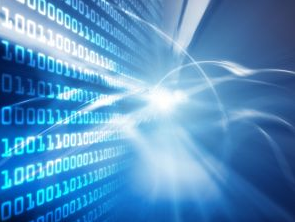 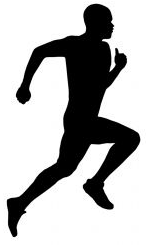 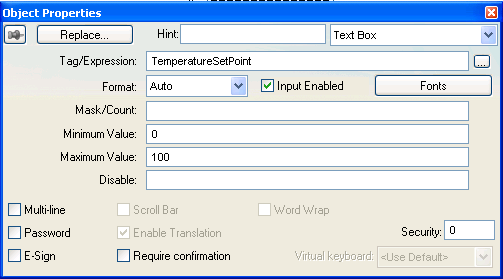 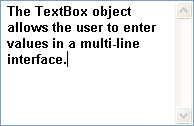 Дополнительные возможности
Drag and drop для полей «Tag/Expression» в среде разработки.

 Пользовательские цветовые схемы для элементов просмотра Alarm/Event.

 Масштабирование диалогов для «Command dynamic».

 Настраиваемый масштаб диалогов (Project Settings > Viewer and Web).

 Улучшенная поддержка BACNET протокола (Master and Slave).
Расширения среды разработки
Современный дизайн повышает производительность


 Ленточный (Ribbon) интерфейс
 Возможность одновременного открытия более одной вкладки с документами (Tab)
 Стыковочный (Dock) интерфейс
 Протяженное диалоговое окно                      свойств объекта
 Создание настраиваемых палитр                    цветов
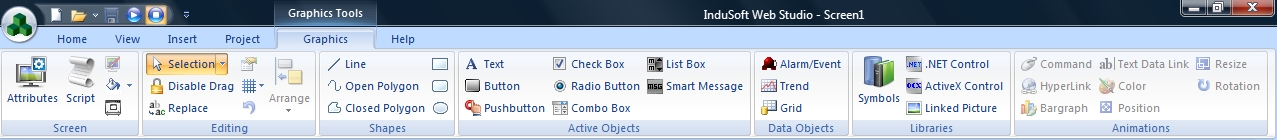 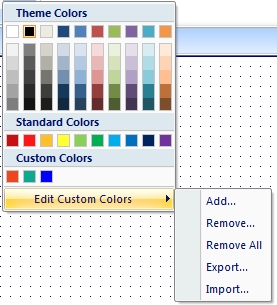 Графические улучшения
Новый 3D-стиль оформления кнопок
Изображения (.ico, .bmp, .jpg, .gif, .png) для кнопок
Динамическое вращение импортированной графики во время выполнения (runtime)
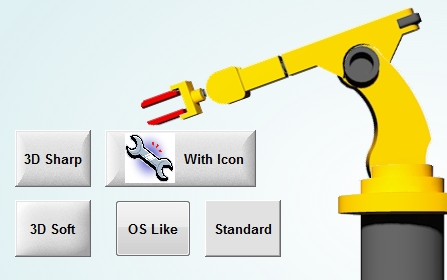 Улучшения объекта Trend
Заливка области под каждым пером (с прозрачностью 0-100%)
Цветом
Замощение по шаблону (.bmp)
Возможность добавления графических или текстовых обозначений в верхней части тренда.
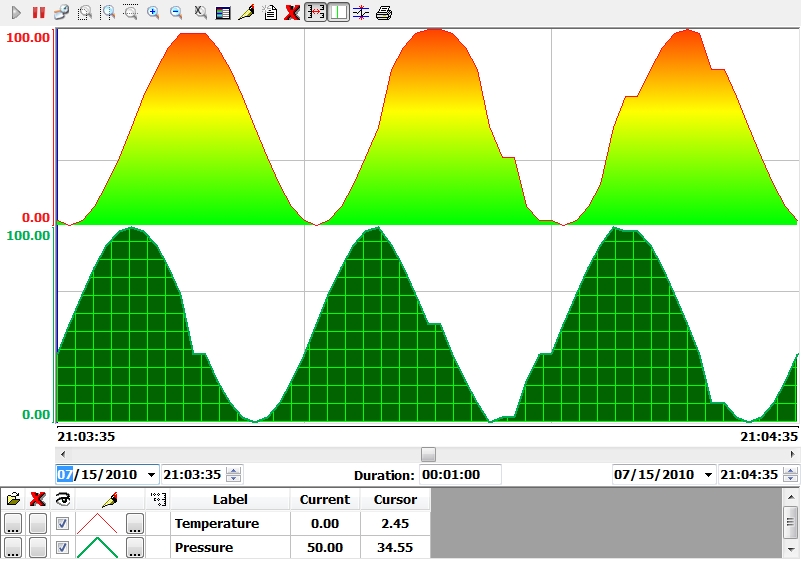 Защита проекта
Вы или ваши клиенты имеют свои оригинальные VBScript макросы?

Как насчет графики или другого функционала, который бы вы хотели защитить?
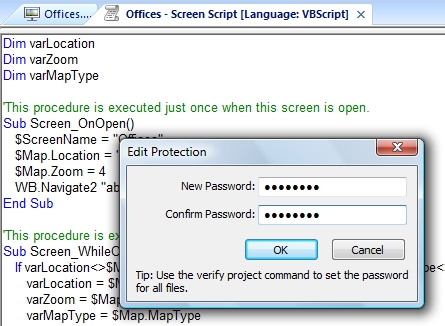 Улучшенная безопасность
Интеграция проекта с системой безопасности Microsoft Active Directory с использованием протокола LDAP
Распределение настроек системы безопасности между несколькими станциями.
Импорт/Экспорт настроек системы безопасности
Кэширование аутентификационной информации системы безопасности
Связывание “пользователей”                                              c несколькими “группами”
Новый мастер настройки                                                  системы безопасности
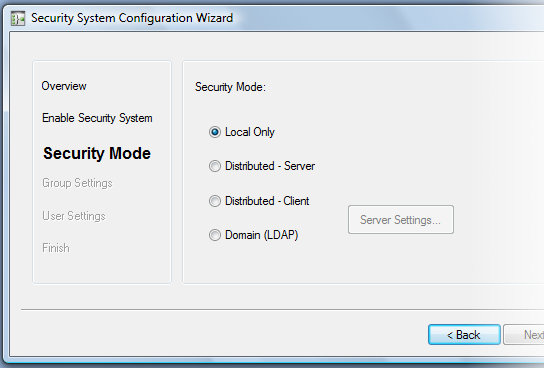 Мультиязыковая поддержка
Сокращение ошибок, устранение неточностей
Больше нет ручного заполнения таблицы переводов
Теперь доступен online-перевод в одно нажатие
Новый, простой                                  интерфейс
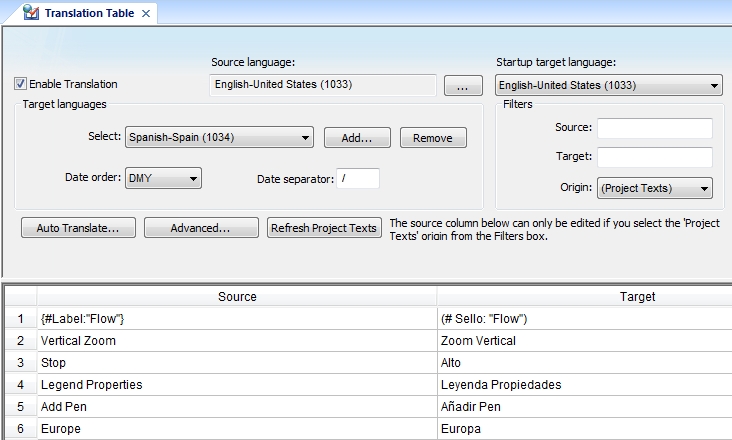 Инструменты конфигурирования
Вместо скриптов более простые в использовании формы конфигурирования для:
 SMTP
 FTP
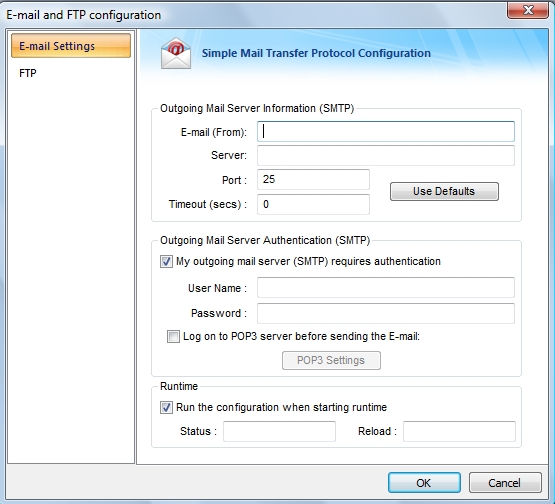 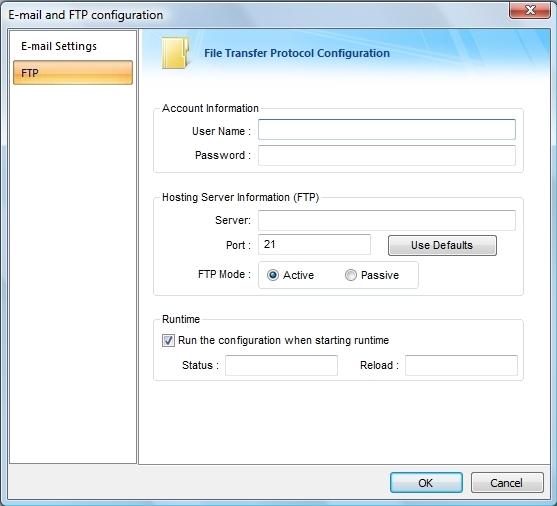 Новые и обновленные драйверы
Отсутствие дополнительных расходов. Все включено

 CAN/CANopen (master or slave)
 Eaton ELC (PLCs)
 Opto 22
 Siemens (SIEME, SIETH, SIPPI)
 BACnet
OPC
В дополнении к “классическому” OPC (клиент и сервер)

 OPC UA (Unified Architecture) клиент
 Платформонезависимость

 OPC Xi (Express Interface) клиент
На базе Windows Communication Foundation (WCF) компонент .NET
 Безопасность, присущая WCF
Matrikon OPC Servers
Устанавливаются с DVD,  (60-и дневная оценочная лицензия)
OPC Server для DCS
OPC Server для ABB GCOM
OPC Server для Apacs Direct
OPC Server для Bailey Direct
OPC Server для Fisher Provox Direct
OPC Server для Foxboro
OPC Server для Mark V & VI (GSM)
OPC Server для Mark V Direct
OPC Server для Honeywell TPS (TDC 3000)
OPC Server для RS3 RNI
OPC Server для Triconex
OPC Server для Yokogawa
Standard OPC Server
OPC Server для Johnson Controls N1
OPC Server для Johnson Controls N2
OPC Server для Lonworks
OPC Server для Powerlogic SMS
 
SCADA OPC Server
OPC Server для DNP3
OPC Server для Roc/Roc+
OPC Server для IEC 60870
OPC Server для IEC 61850
OPC Server для Modbus
OPC Server для Omni Flow Computers
Новые функции
Новые функции встроенного скриптового языка:
 SaveScreenShot()
 ShowInPlaceInput()
 RunGlobalProcedureOnTrue()
 RunGlobalProcedureOnFalse()
 RunGlobalProcedureOnTrigger()
Компания InduSoft получает  призы читателей журнала Control Engineering «Выбор инженеров 2013» сразу в трех номинациях!
В категории Software – HMI Software 
«InduSoft Web Studio v7.1» - новая версия самой популярной у профессионалов SCADA-системы.
 
В категории Software – Applications, Monitoring 
«InduSoft Business Intelligence Template» - Новинка! Решения для визуализации бизнес-процессов от InduSoft.
 
В категории Software – Mobile Apps for Controls, Automation, Instrumentation 
«InduSoft Studio Mobile Access Client» - новые клиентские приложения для удаленного доступа к данным, с поддержкой HTML5
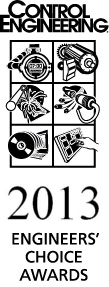 Информационные ресурсы
Новый информационный лист
Новые возможности IWS v7.1 +SP2
Все основные возможности на обороте
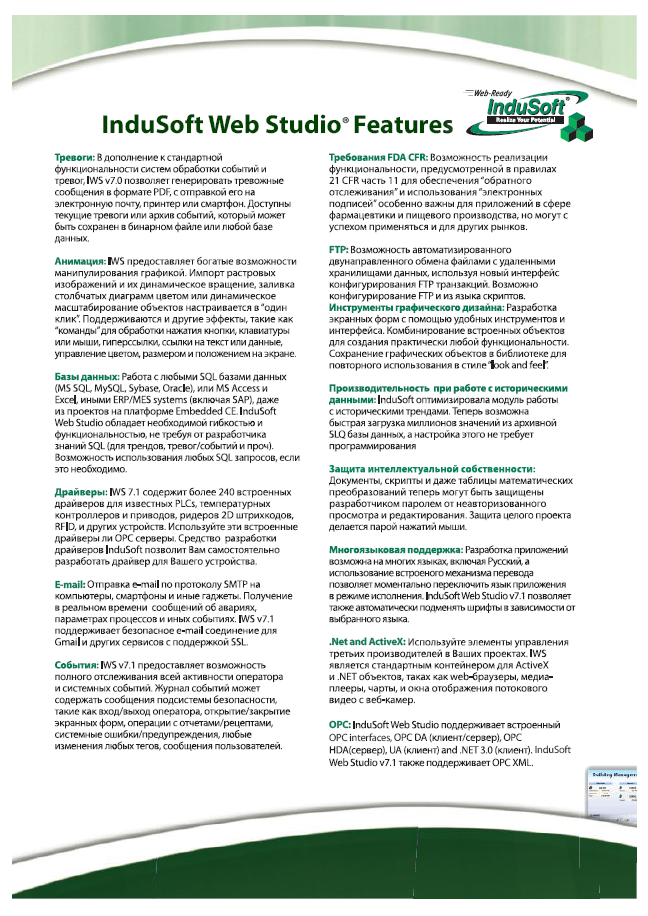 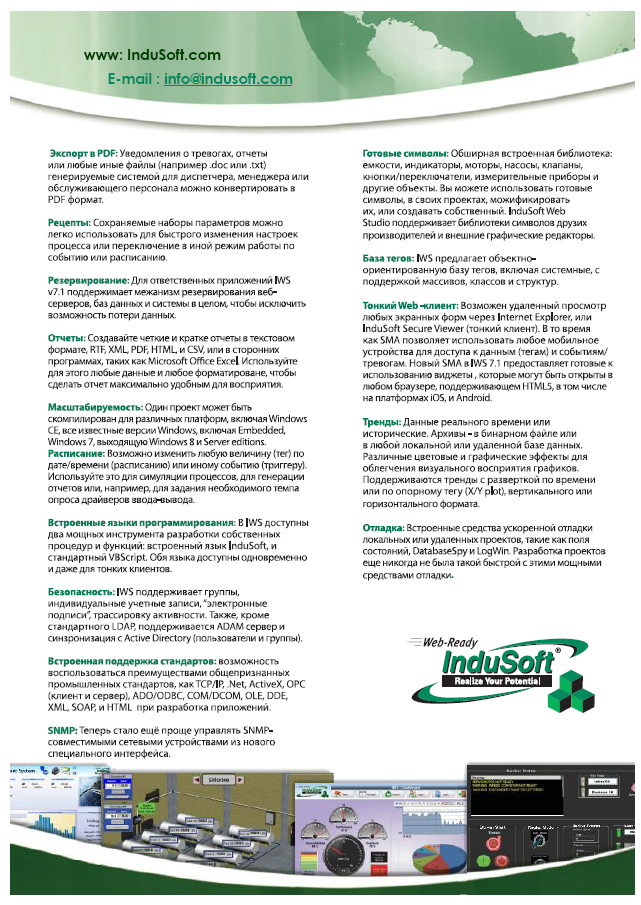 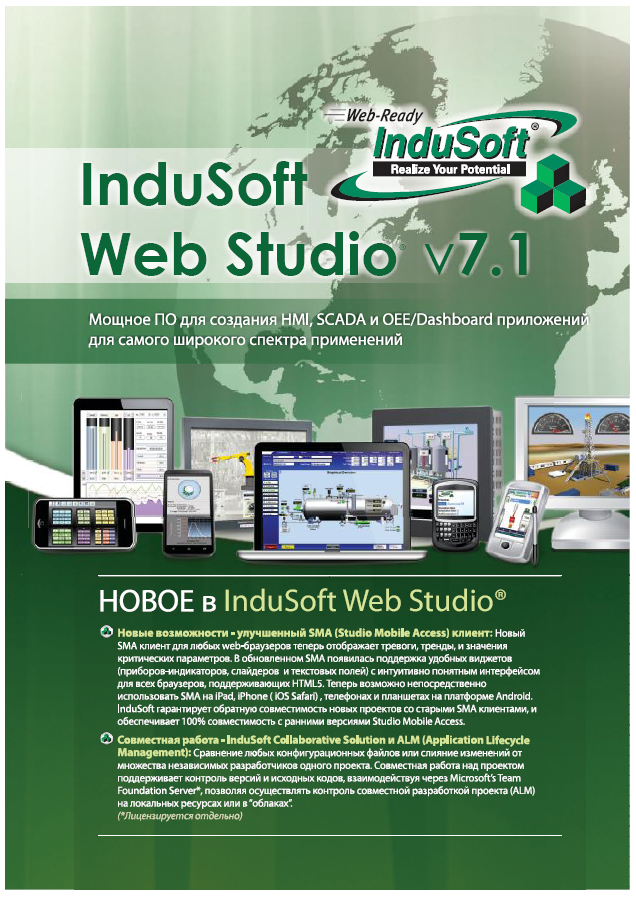 Примеры применения
Установлено 125000+ лицензий
Paulista Shopping Mall    (Автоматизация зданий)
Mother Parkers (Упаковка)
MCL Control          (Нефть и газ)
Brookhaven National Laboratory (Правительственная организация)
McGroff-Bethune (Машиностроение / прессование)
ATMI (Пр-во полупроводников)
Micon Wireless PDA (Управление компрессором)
City of Rock Hill (Очистка сточных вод)
Advanced Vacuum Technology (Машиностроение)
IMPACT                (Очистка сточных вод)
MPI (Машиностроение / полимеры)
Xenia, Ohio         (Очистка сточных вод)
MGE UPS (Электротехника)
Johnson Controls     (Логистика)
Другие…
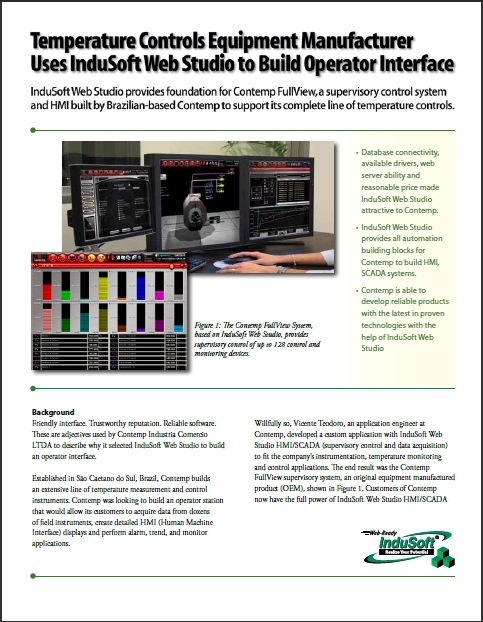 Web-сайт
Загрузка пакетов, сервис-паков, обновлений
Обновление драйверов
Видео (все вебинары и видеоуроки)
Блог
Информация о применений (HTML and PDF)
Выборочное содержимое CD/DVD
Документация
Примеры проектов
Решения с примерами проектов
Авторизация на сайте для загрузки 
Customer Content Sharing
Содержимое DVD
Установочные файлы (продукт, дополнения, инструменты, шлюзы)
Документация (руководства, технические листы)
Пакет Русификации и русская документация
Описания примеров применения
Презентации
Примеры приложений
Коммуникационные примеры
Matrikon OPC Servers
Demo-проекты
Устанавливаются с продуктом
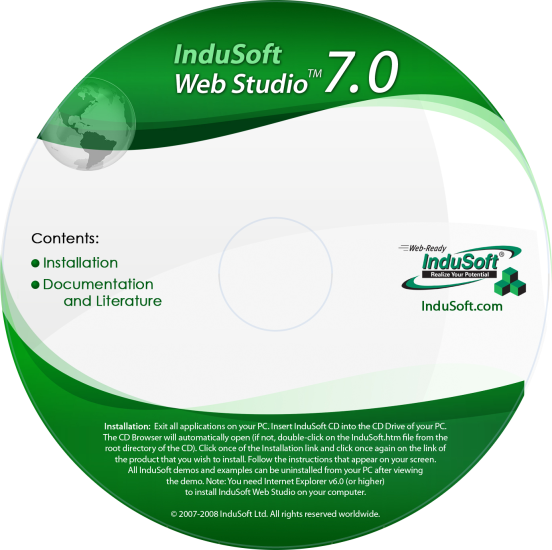 Demo-проекты
Используйте как шаблон или технический справочник
Для примера используйте “Oil and Gas” экран для обучения конфигурированию вращения bitmap-объектов
 The “Offices” экран отображает интерфейс к Google Maps API
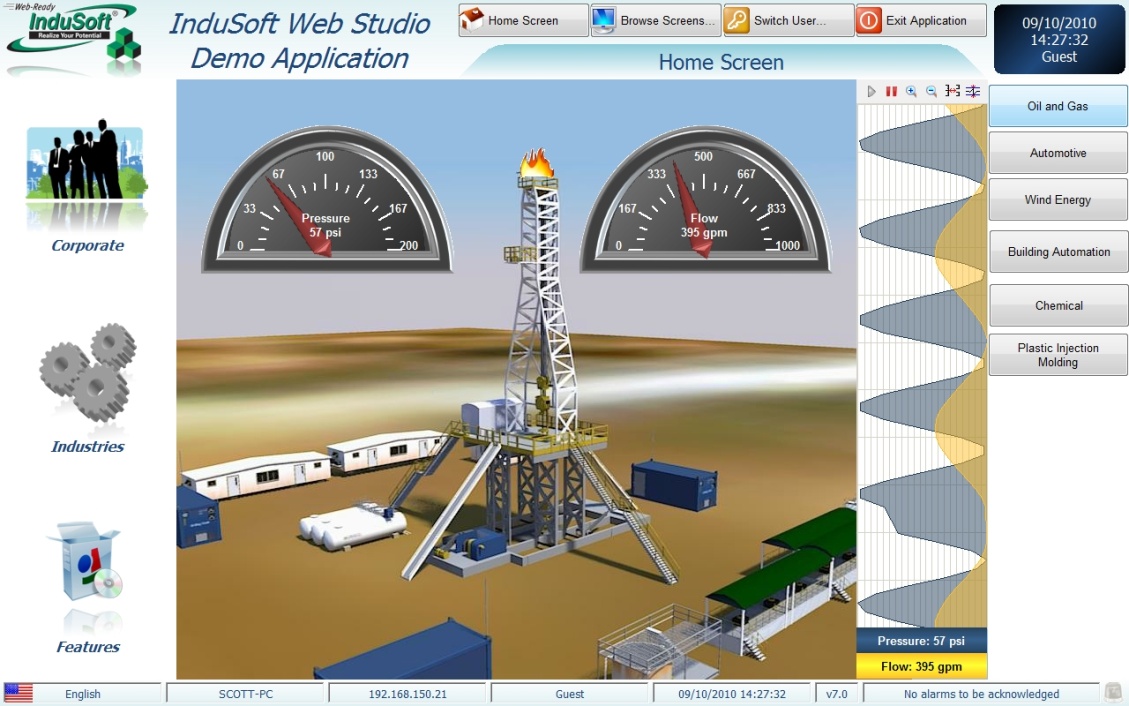 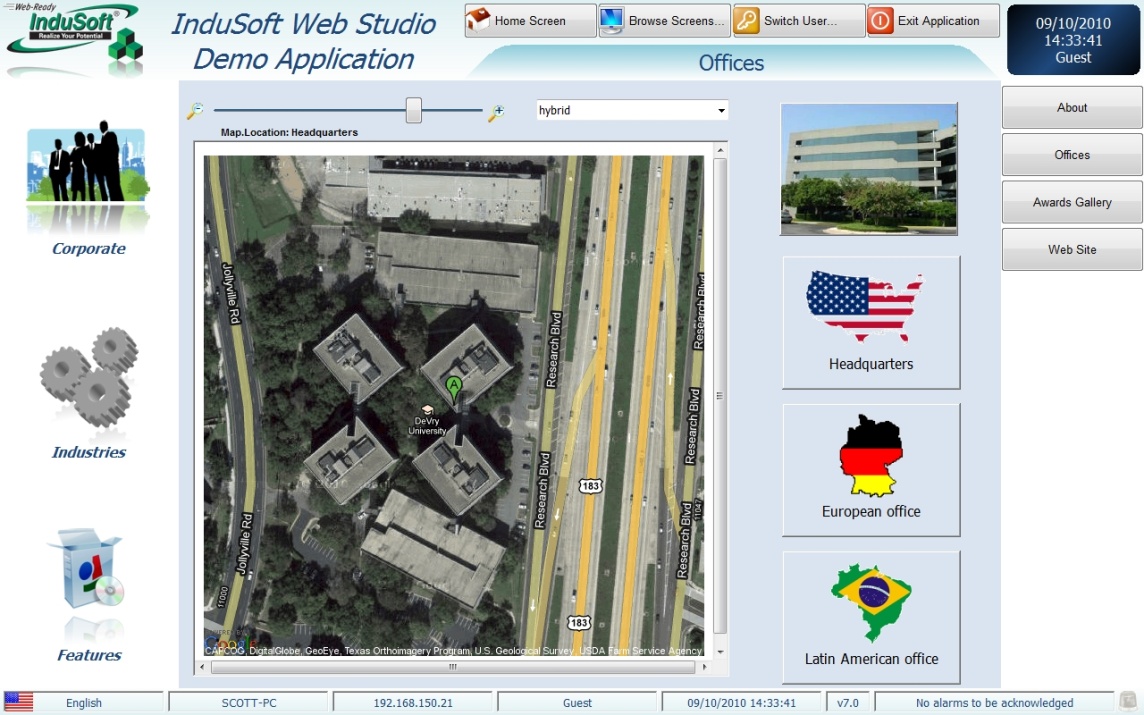 Социальные медиа
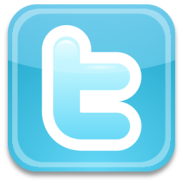 Twitter  - быстрые анонсы любых обновлений
www.twitter.com/induSoft
www.twitter.com/induSoftBrasil
www.twitter.com/InduSoftGermany
Facebook страница
http://www.facebook.com/pages/Austin-TX/InduSoft/110461170492?v=info  
http://www.facebook.com/pages/InduSoft-Brasil/123935414290862?v=wall&ref=mf (Brazil)
YouTube канал
http://www.youtube.com/user/InduSoftVideo 
Блог
www.indusoft.com/blog
Социальная сеть Orkut
http://www.orkut.com.br  (Brazil)
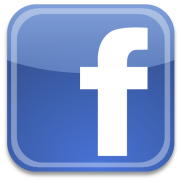 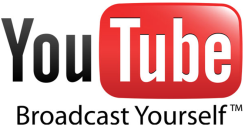 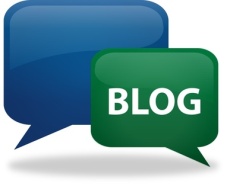 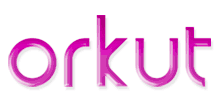 Сертификация оборудования
Сертификация оборудования
Тестирование: Выполняется в InduSoft.

Сертификат соответствия: InduSoft предоставляет поставщикам оборудования письменный отчет, в котором декларируется, что продукт соответствует стандарту. В результате чего продавец может публиковать на своем web-сейте и использовать логотип сертификации.

Аудит: InduSoft делает регулярных проверки производителя оборудования для обеспечения соответствия.
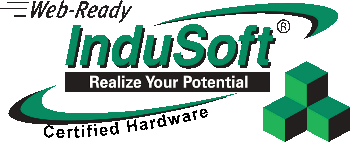 Сертифицированные аппаратные платформы
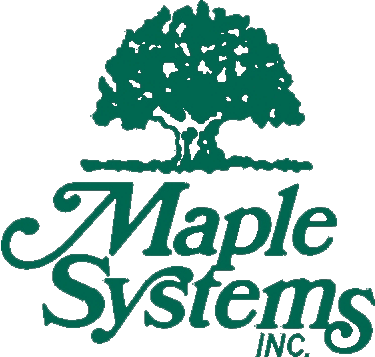 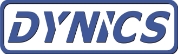 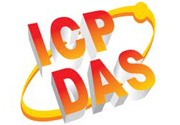 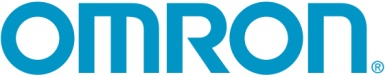 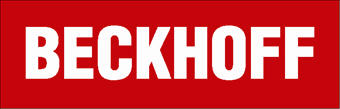 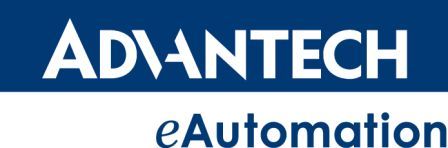 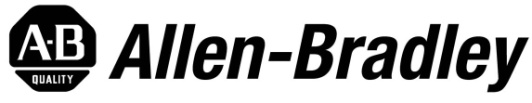 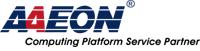 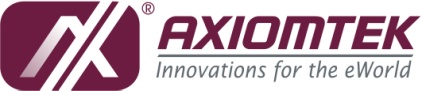 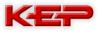 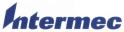 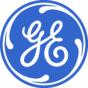 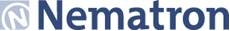 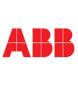 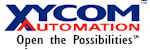 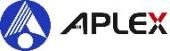 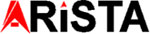 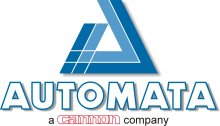 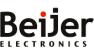 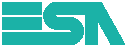 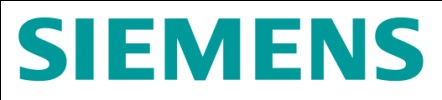 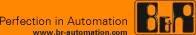 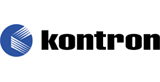 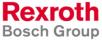 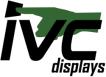 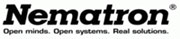 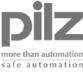 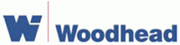 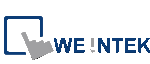 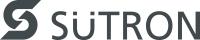 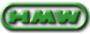 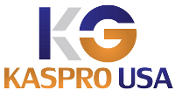 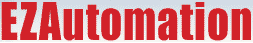 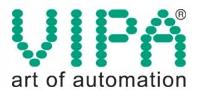 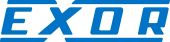 Уровни лицензий
Широкий выбор уровней лицензий
CEView для Windows Embedded CE
Тегов /
одновременных драйверов
Решения для Windows Server/Desktop
EmbeddedView для Windows Embedded
Advanced Server
512K / 32
Control Room
64K / 8
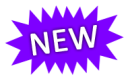 Control Room Lite
32K / 5
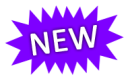 Operator Workstation Plus
16K / 5
Professional
Operator Workstation
Professional
4,000 / 5
Standard
Local Interface
Standard
1,500 / 3
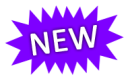 Lite Plus
Lite Plus
Lite Interface Plus
300 / 1
Lite
Lite Interface
Lite
150 / 1
Develop/Run
Поддержка всех возможностей в любом продукте соответствует вашим потребностям. Различные продукты в соответствии с вашим бюджетом.
Только Runtime
Сертификат подлинности
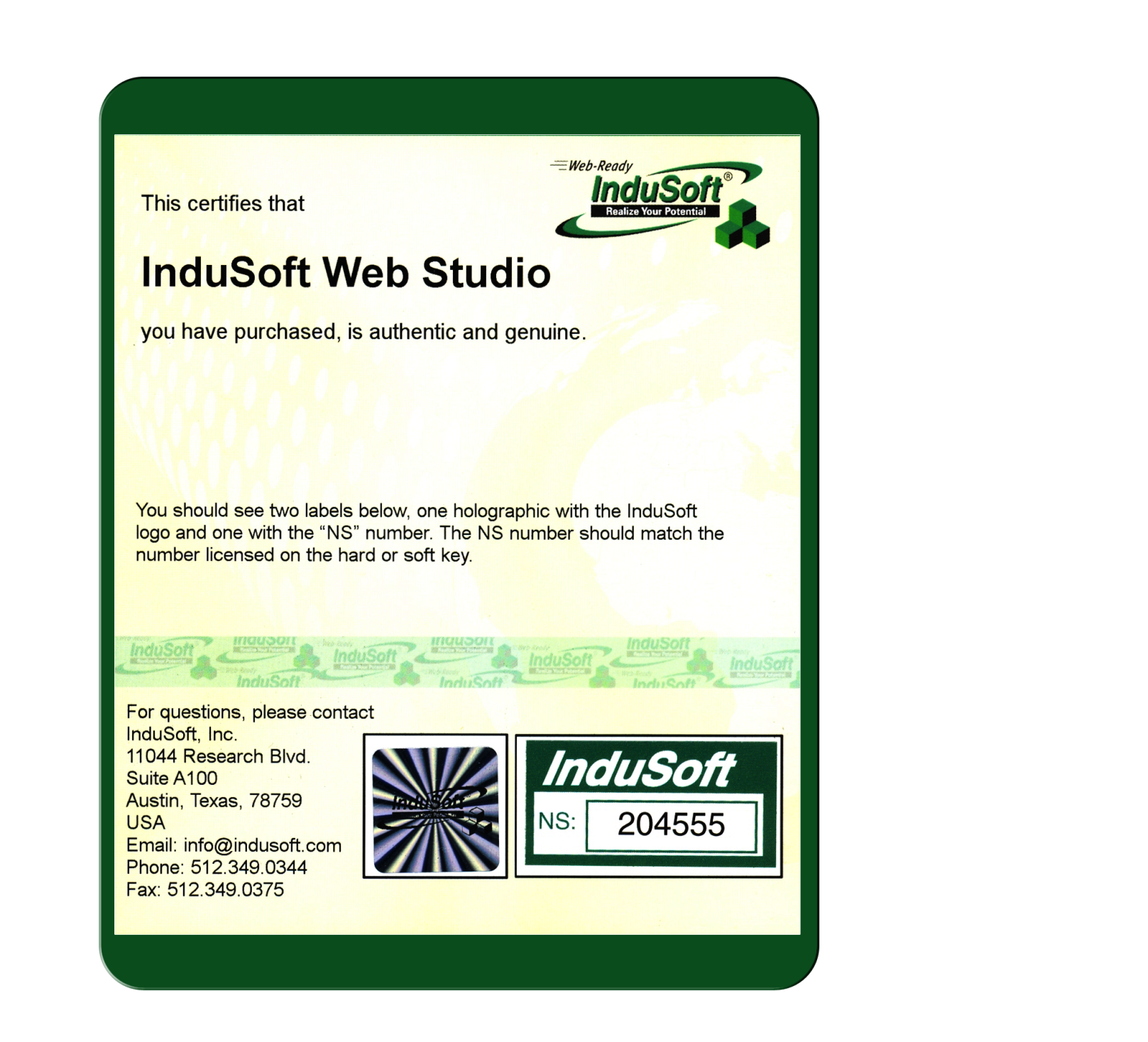 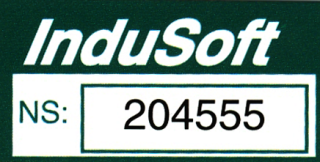 Аппаратные ключи защиты
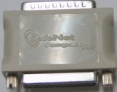 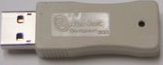 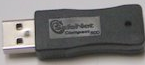 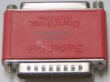 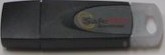 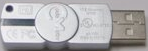 * WIBU CodeMeter аппаратный ключ поддерживается только на Windows Embedded CE v5.0 и выше, только на x86 или armv4i процессорах. Кроме того устройство должно быть проверено на совместимость с аппаратным ключом.
Тезисы и послания
Суммируя…
Масштабируемость. Одна среда разработки для всех Microsoft-поддерживаемые операционных систем
 Большой набор функций по доступной цене для продукта с глобальной поддержкой
 Встроенный функционал, никаких покупок дополнительных модулей, в том числе драйверы для создания SCADA, HMI и OEE приложений
 Мощная мобильная стратегия, включающая мобильные устройства, web-совместимые и SMA клиенты
 Гибкость в настройках приложений для удовлетворения широкого круга требований, включая драйверы, OPC DA, OPC HDA, OPC Xi, OPC UA
Превосходное обслуживание клиентов и консультационные услуги
Ориентирование на успех наших клиентов
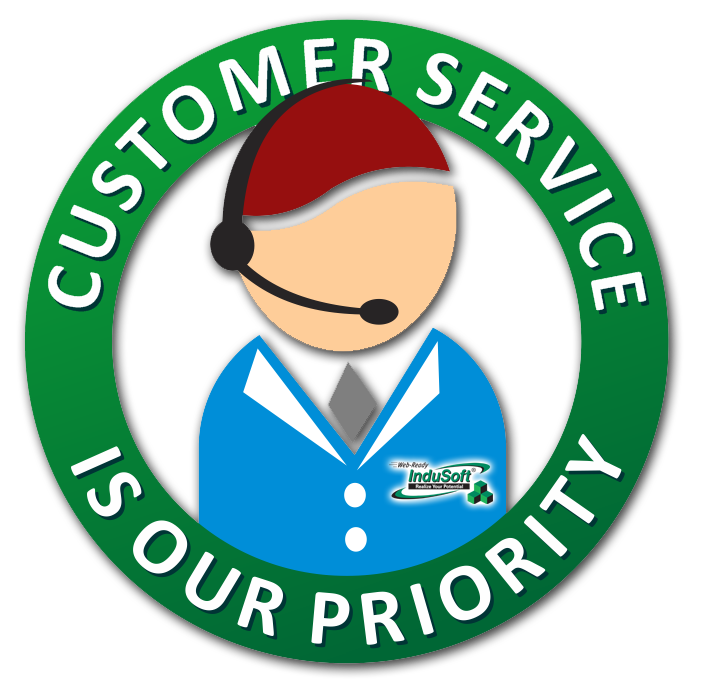 Послание нашим дистрибьюторам
Мы постоянно развиваемся, чтобы обеспечить дополнительными инструментами, ресурсами и поддержкой, которые облегчают работу с InduSoft.

Если у вас есть какие-либо предложения по совместной работе или оказанию вам помощи, пожалуйста, сообщите нам об этом.
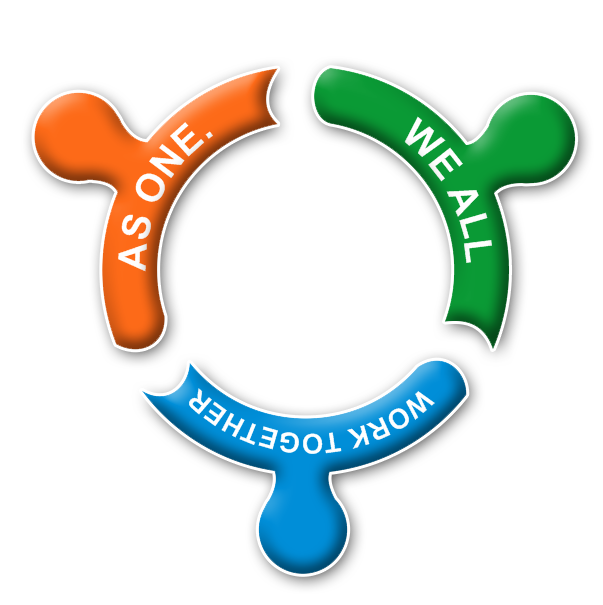 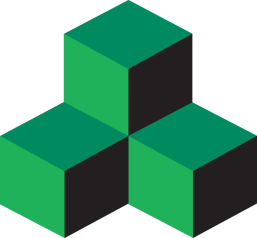 В роли «Прометея»
Стелла олимпийского огня
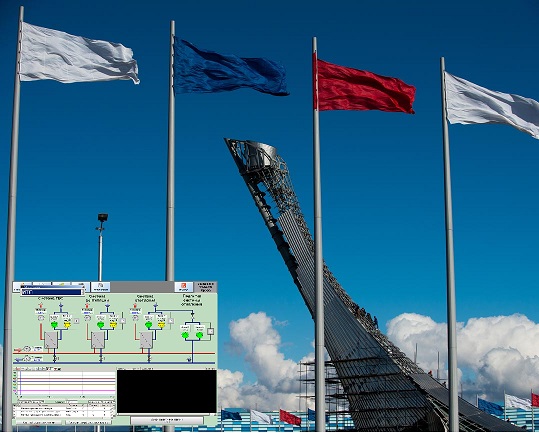 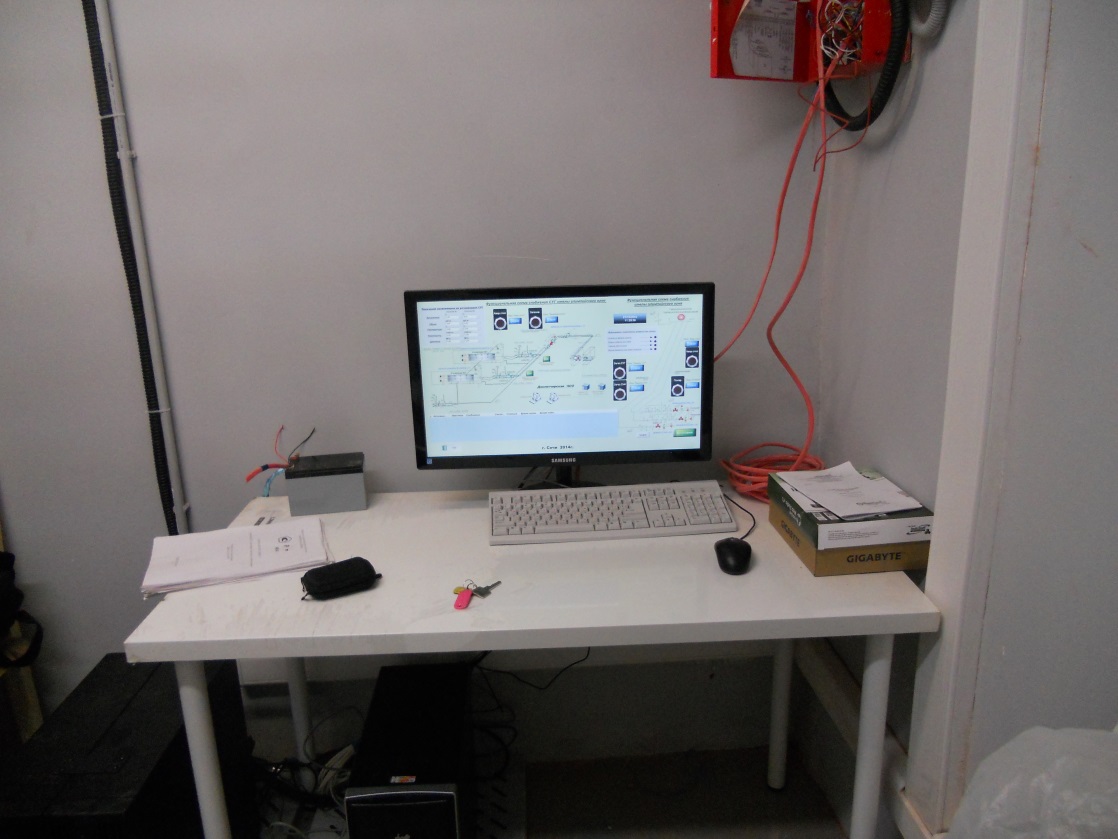 Обратная связь
Вопросы и ответы
Как связаться с InduSoft
Свяжитесь с InduSoft сегодня
Для дополнительной информации:
Email
(US) 	     info@indusoft.com
(Germany)        info@indusoft-germany.de 
Поддержка	     support@indusoft.com
Web-сайт
(English)           www.indusoft.com
(German)	     www.indusoft-germany.de 
Телефоны              (512) 349-0334 (US)
	+49 (0) 6227-732510 (Germany)
Бесплатный звонок
	                   877-INDUSOFT (877-463-8763)
Факс                        (512) 349-0375
Официальный дистрибьютор в РФ:  ЗАО «Первая миля»
	+7 495 960-3159
	www.firstmile.ru
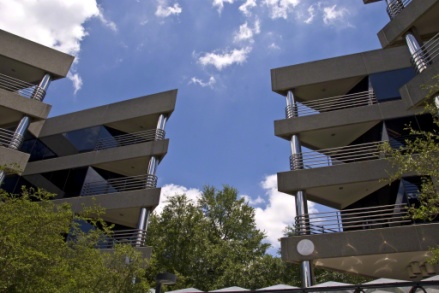 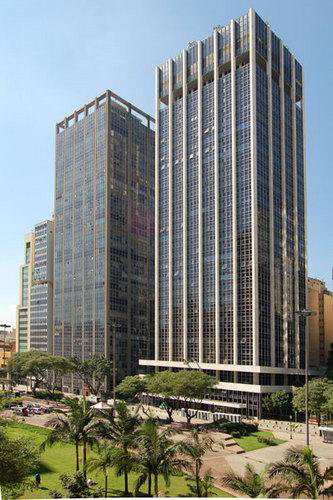 USA
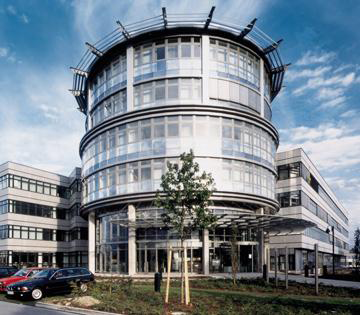 Brazil
Germany
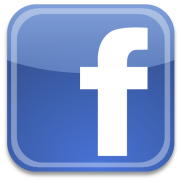 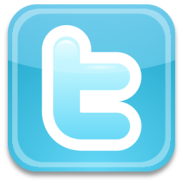 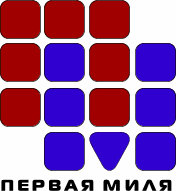 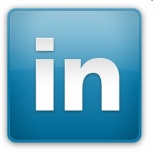 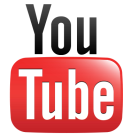